1. Teacher Instructions
Title: The Western Treatment Plant

Length: Approximately 2 x 60 minute lessons + homework task (survey)

Description: In this session, the inquiry question and end products are revealed, students then need to identify the information they need to respond to the inquiry question; and will then gather information from Melbourne Water and other sources.

Inquiry question; ‘How can the Western Treatment Plant help Melbourne to thrive and adapt to an uncertain future?’ In groups, students discuss the question and complete the first two columns of a ‘Know, Find Out, Learnt’ chart (KFL). 
Using the suggested resources from Melbourne Water, including the Western Treatment Plant Virtual Tour, groups of students find the information they need to respond to the inquiry question.
The groups prepare and conduce a survey to collect their own primary data

Overview: 
Identify what they know and what they need to find out to respond to the inquiry question
Gather information and data from primary and secondary sources
Produce a concept map to visualise research findings

***See Notes on each slide for more teaching notes and ideas***
Instructions
The following is a suggested sequence of activities and time allocation. You might want to spend more or less time on specific sections depending on your class and their learning requirements. All resources can be edited to suit your teaching needs.
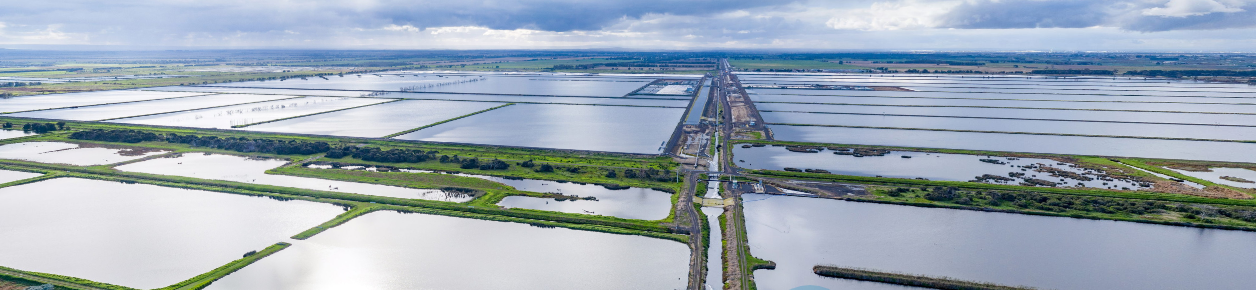 How can the Western Treatment Plant help Melbourne to thrive and adapt to an uncertain future?
Western Treatment Plan
Learning outcomes
Describe how water is a renewable natural resource that is finite
Identify the different factors that contribute to water variability and the impacts of water scarcity
Explain the different methods to overcoming water scarcity, by reducing demand and increasing the supply of water
Understand that Melbourne's water resources will be impacted by climate change
Know that the liveability of Melbourne depends on a safe and secure supply of water and treatment of wastewater
1.1: Inquiry question
How can the Western Treatment Plant help Melbourne to thrive and adapt to an uncertain future?
[Speaker Notes: Teaching notes & ideas]
1.2: Sewage treatment
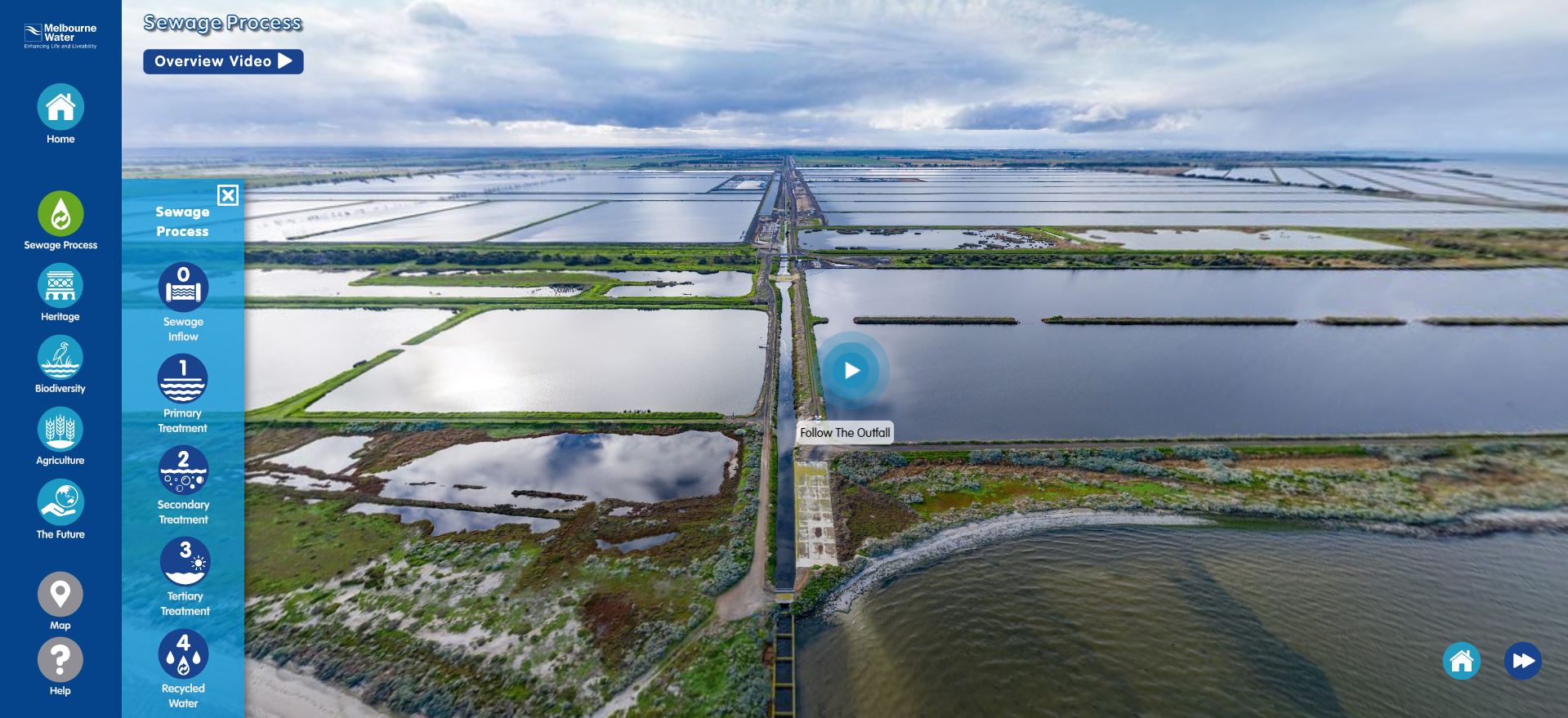 Take a virtual tour of the Western Treatment Plant and follow the Sewage Process

Fill out the KFL Chart.
[Speaker Notes: Teacher notes & ideas]
1.3 Recycled water
Take a virtual tour of the Western Treatment Plant and check out ‘Agriculture’ and ‘Biodiversity’.

Watch the overview videos and tour the locations.

Fill out the KFL Chart.
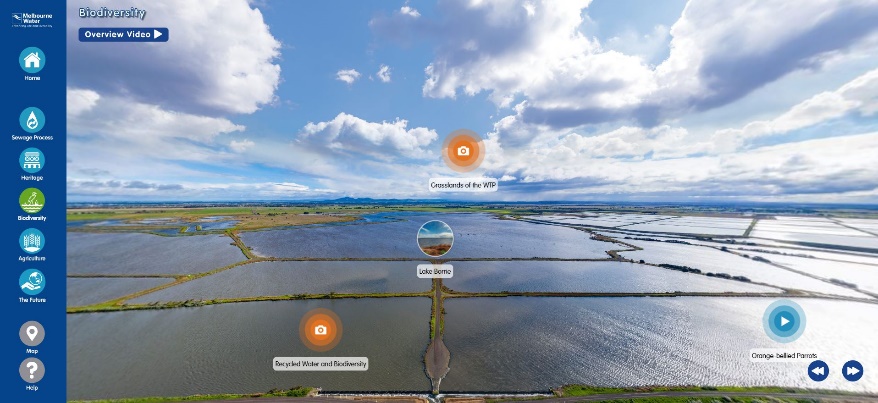 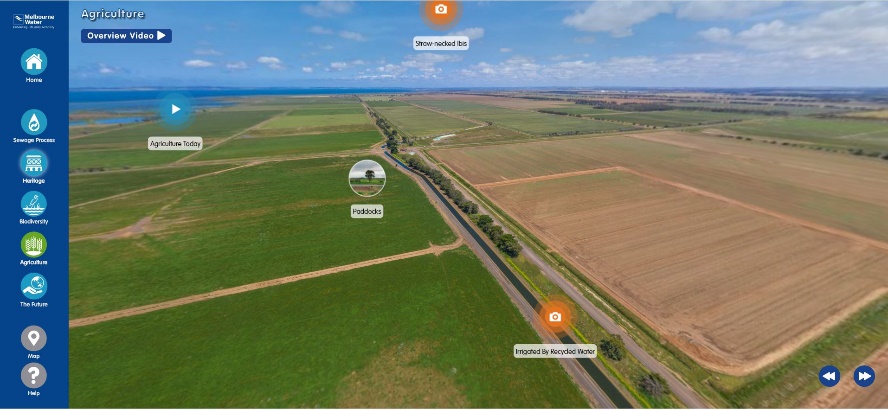 [Speaker Notes: Teacher notes & ideas]
1.4: Survey & primary data collection
Find out what Melbournians think about recycled water.

As a group, design and conduct a survey of friends or family. Find out what people in Melbourne think and know about recycled water and the Western Treatment Plant. 
This data will help you to investigate and respond to the inquiry question:
How can the Western Treatment Plant help Melbourne to thrive and adapt to an uncertain future?
[Speaker Notes: Teacher notes & ideas]
1.5 Components of the survey
Components of the task
Survey friends and family using Google Forms, MS Forms or similar apps. Aim for a minimum of 10 survey questions and try to find at least 10 people for your group to survey. Try and make the questions clear and interesting and easy to answer. 
Present results by graphing the results to each question. Don’t forget to include a specific and informative label or title for each graph. Any symbols or colours need to be explained in a key. 
Analyse results. Discuss the most significant trends or findings from the data. Use specific examples to support your analysis. Describe any unexpected  or interesting results. Aim for 1-3 paragraphs for the analysis section. 
It will be easier to gather data if you limit the possible responses. One of the simplest ways to conduct a survey, is to provide respondents with a statement that they can agree or disagree.
9
[Speaker Notes: Teaching notes & ideas


Xxxx]
1.6: Primary data collection
Are the people you survey apprehensive or confident about the use of recycled water? 
Do they know what happens at the Western Treatment Plant or where their waste goes after they flush the toilet? 
 
You can use MS Forms or Google Forms to create the survey. These applications will automatically graph the data from your responses.
[Speaker Notes: Teacher notes & ideas]
1.7: What did I find out
Task: In groups, students produce a hexagon concept map to demonstrate what they have found out about the inquiry question: 

How can the Western Treatment Plant help Melbourne to thrive and adapt to an uncertain future?
For more information on using Hexagonal planning see Learning activities
The diagram should show links between inputs, processes and outcomes but also link to impacts and stakeholders.
[Speaker Notes: Teaching notes & ideas

Groups receive a sheet of hexagonal tiles for each person in the group, or a file with a digital template, and a large sheet of paper to stick the tiles to. Students fill each tile with a keyword, fact or statement and decide how to arrange the tiles to build a web of connections. Each hexagon can connect to up to six others and students should keep rearranging until they feel they’ve created the strongest web of connected ideas.

Use the link in the slide for more information and templates to print up.]
Rubric: Survey
[Speaker Notes: Teaching notes & ideas

Use this Rubric to assess students’ surveys]
Rubric: Hexagonal concept map
[Speaker Notes: Teaching notes & ideas

Use this Rubric to assess students’ concept maps]
Curriculum links
Geographical Knowledge: VC2HG8K03, VC2HG8K04
Geographical Skills: VC2HG8S02, VC2HG8S03, VC2HG8S04, VC2HG8S05, VC2HG8S06
Science: VC2S8H03, VC2S8U09